Diversity in Ecosystems
Slide Show4
In Canada, 250 species of plants and animals are “at risk”.
By “at risk” we mean categorized as;
Extinct, (species not found anywhere)
Endangered, (close to extinction)
Extirpated, (No longer exist in one part, but can be found in another)
Threatened, (Likely to become endangered if nothing is done) 
Vulnerable. (any species at risk because of low or declining numbers)
Extinct, (species not found anywhere)
Dinosaurs, Great Auk, Wooly Mammoth
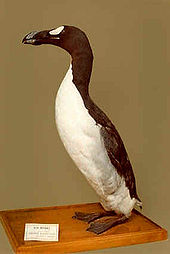 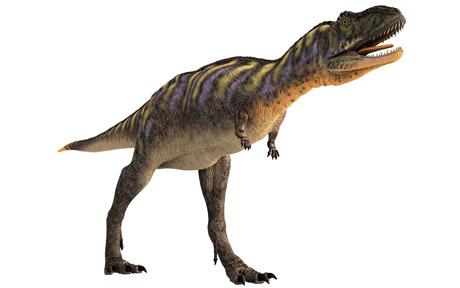 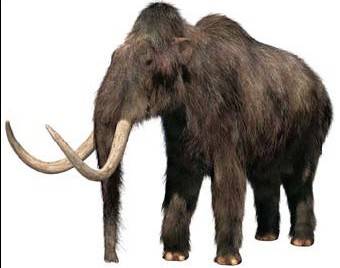 Endangered, (close to extinction)
Panda, Orangatang
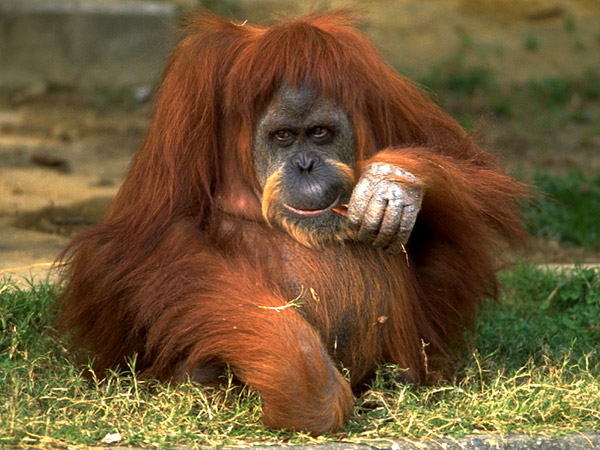 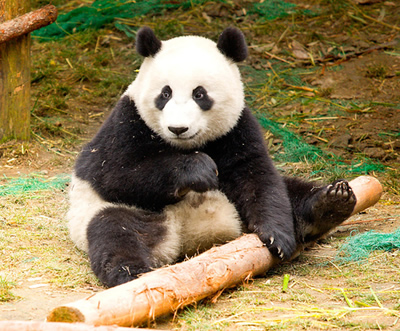 Extirpated, (No longer exist in one part, but can be found in another)
The Newfoundland Wolf
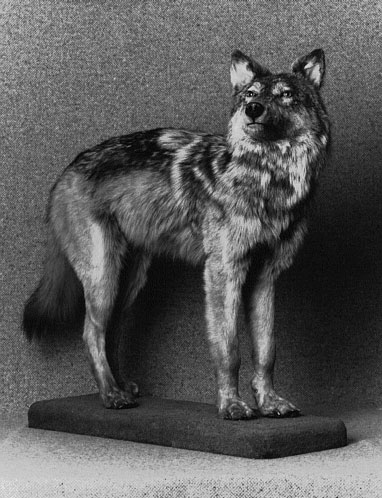 Threatened, (Likely to become endangered if nothing is done)
Newfoundland Woodland Caribou
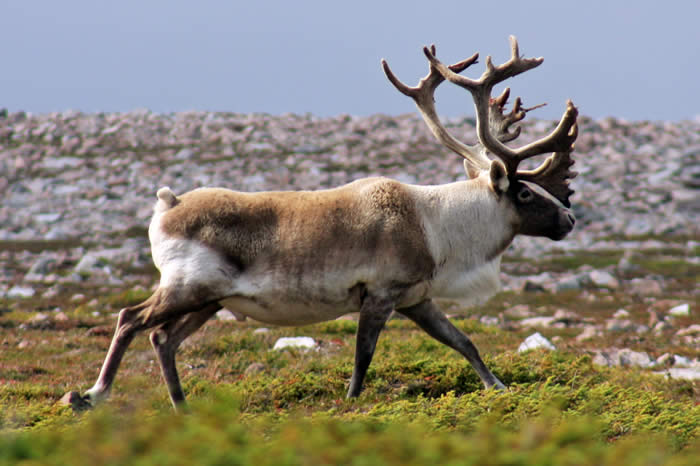 Vulnerable. (any species at risk because of low or declining numbers)
Polar Bear
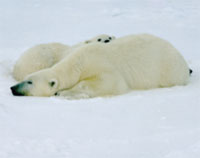 Causes of Extinction:
Loss of Habitat
Pollution of air and water
Large-scale disaster (natural environmental change)
Climate changes
Competition from other species
The single largest factor that cause species to be At-Risk is humans!!!!!
Effects of Extinction:
Loss of Biodiversity

Collapse of food chains

Endangered Species: A species that is close to extinction in a large area.
Humans, a recent addition to the planet, have had a profound effect on other organisms.
In the early years of the 21st century, it is estimated that one species will become extinct every 30 minutes. 
The majority of threatened species can be found in tropical rainforests.
Nearly 500 million different species have inhabited the planet. Of these, more than 90% have become extinct or have evolved into new species.
Mass Extinction is the destroying of large numbers of species due to large scale disaster
For your discussion:
Scientists believe they can sustain endangered species - maybe even one day resurrect some that have died out - using DNA technology
http://www.youtube.com/watch?v=68QhIQLeVUA&feature=related&safety_mode=true&persist_safety_mode=1&safe=active